VOBOT
2025
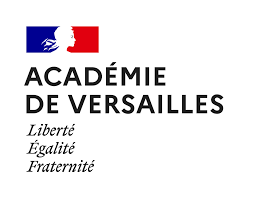 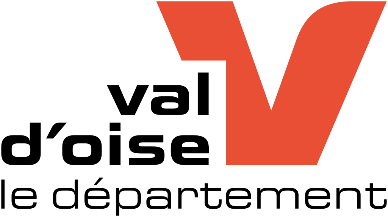 Rappel
« Epreuves bonus ». Cette étape consiste à̀ réaliser 1 vidéo artistique, au choix selon 3 thématiques « Dance ’Bot – Voice ’Bot – Fashion’Bot ».
Date limite de dépôt Vendredi 30 mai 12H00 via le lien communiqué sur la communauté

La compétition se déroulera le mardi 17 juin de 08h30-17h30 à ATHLETICA ,  64 rue de bouquinvilles à Eaubonne (stade Stéphane Diagana)
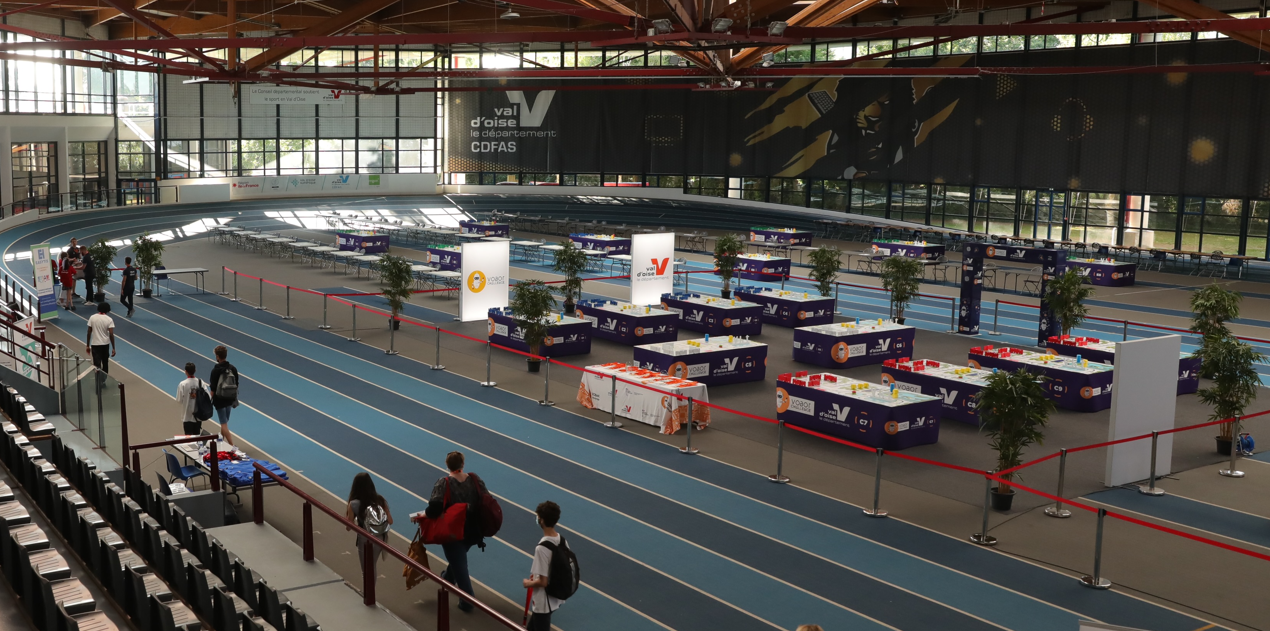 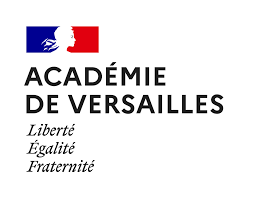 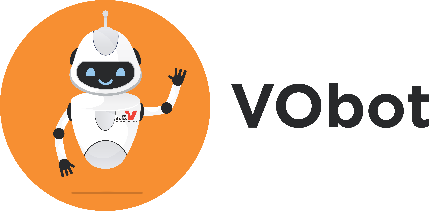 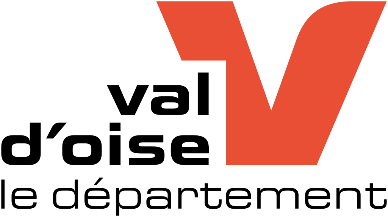 Rappels Organisationnels
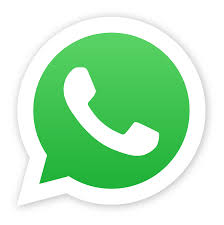 Communauté WhatsApp VOBOT 2025
1 groupe Annonce
1 groupe en fonction de votre « type » de transport
Transport des équipes 

3 modes de transport :
Transport en commun / CAR VObot / Propres moyens 

Par groupe : Envoi des heures et lieu de prise en charge

Le jour de la compétition lorsque vous montez dans le bus merci d’indiquer NOM et bus dès le départ, dans le groupe whats’app.
Restauration 

La restauration des équipes n’est pas prise en charge par le Département.
Il sera possible de déjeuner à l’extérieur ou dans les gradins en cas d’intempéries.

Une petite collation sera offerte sur la phase de finale.
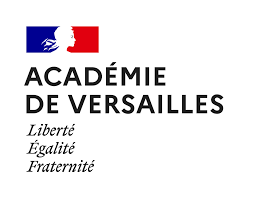 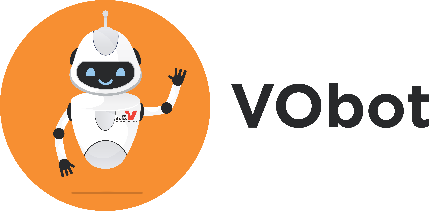 Numéro d’urgence : 06 80 88 75 47
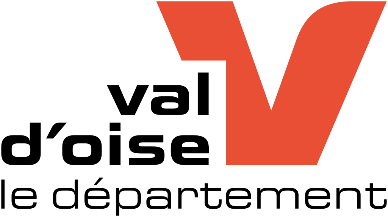 Le jour de la compétition
Arrivée des équipes
CAR VObot : Les bus arriveront sur un parking derrière ATHLETICA. 
Chaque Bus aura une personne dédiée pour accompagner les équipes jusqu’à l’entrée de la compétition. 

Transport en commun : Merci de rejoindre le complexe par l’entrée principale 

Propres Moyens : Merci de rejoindre le complexe par l’entrée principale
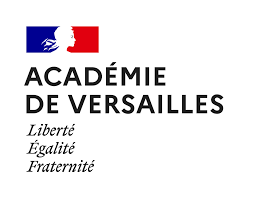 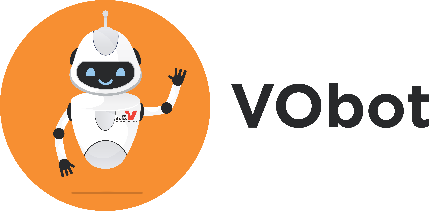 Numéro d’urgence : 06 80 88 75 47
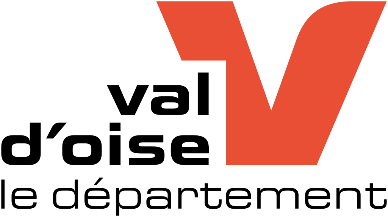 Arrivée des équipes
ENREGISTREMENT DES EQUIPES 
Validation de l’inscription de l’équipe à la compétition 
Récupération de votre feuille de route de la journée
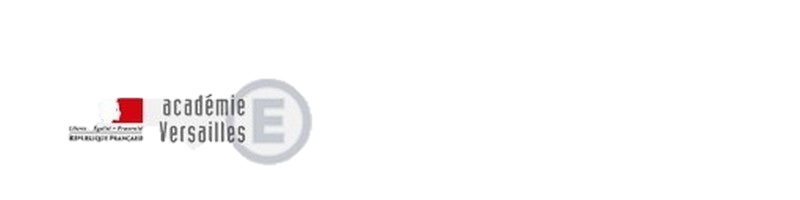 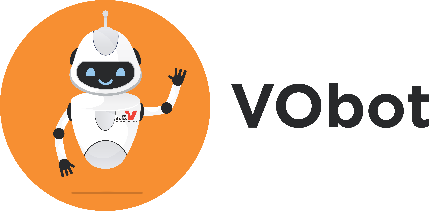 Etapes de la compétition
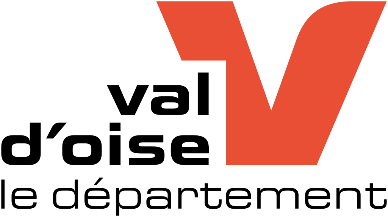 1) EPREUVE DU MATIN
Réalisation de 2 missions 
1H entrainement par mission 
1 passage devant le jury par mission
2) EPREUVE DE L’APRES MIDI 
10% des notes du matin sont cumulées aux notes de l’après midi 
Réalisation de 2 missions
1H entrainement par mission 
1 passage devant le jury par mission
3) FINALE 
10 meilleures équipes auront 15 minutes pour réajuster un programme d’une mission de la journée 
/!\ Pensez bien à conserver vos programmes !!
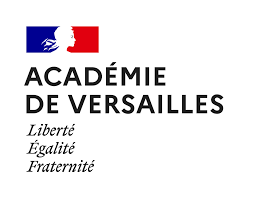 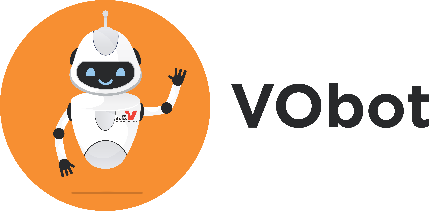 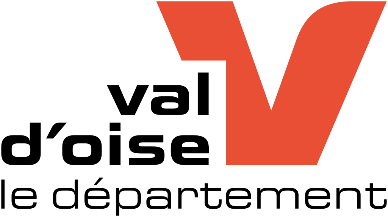 Retransmission live
Droit à l’image : 
Le formulaire de droit à l’image est OBLIGATOIRE pour participer à la compétition.

Retransmission live de la finale sur le twitch de TPK
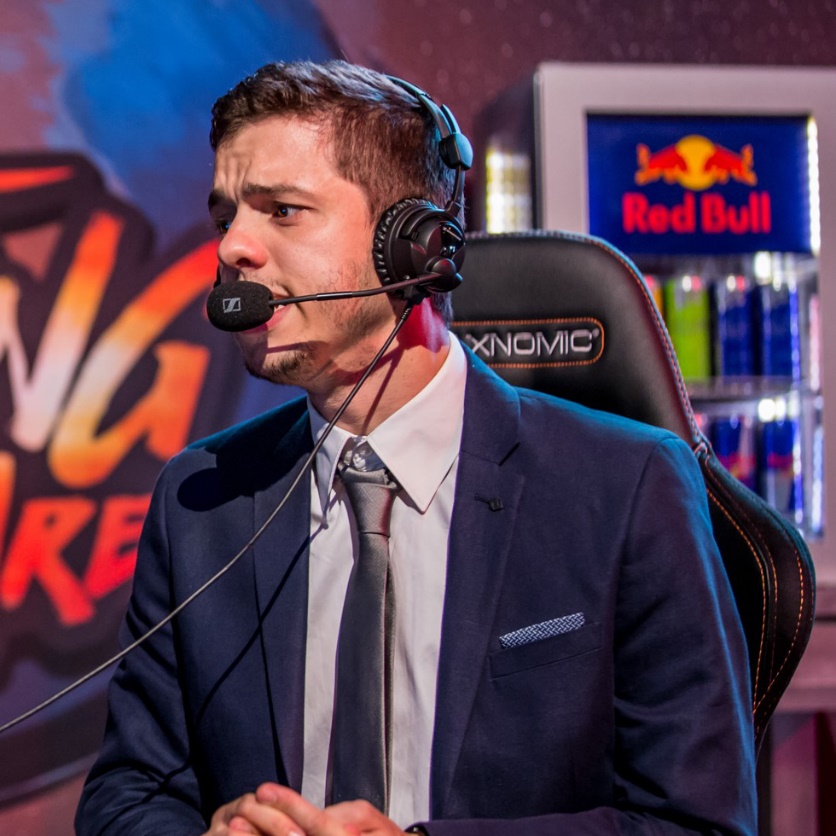 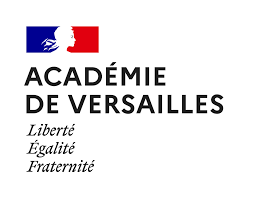 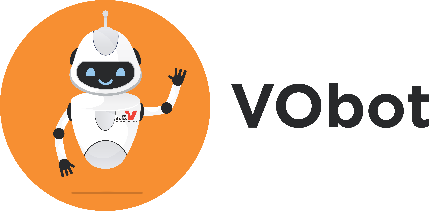 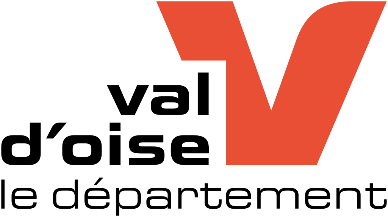 Présentation du règlement
Matériels 
Espaces de compétition 
Déroulé d’une mission 
 Type d’épreuves
Comité d’arbitrage 
Catégories
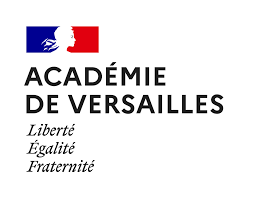 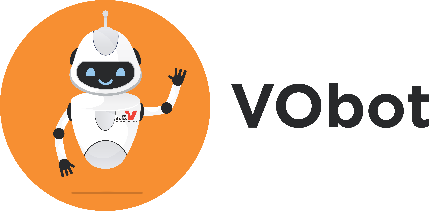 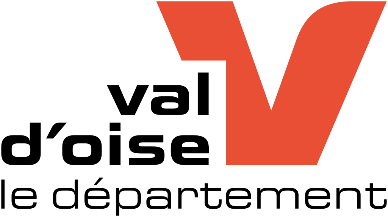 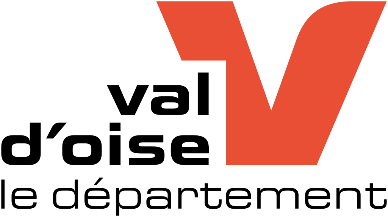 Matériels
Liste détaillée en annexe dans le règlement : 

Mbot 2 : mis à jour avec la version (V 44.02.009)
Tournevis 
Module smart world 
iPad  
Mblock avec les extensions installées 

Blocs personnalisés autorisés 
Compte mBlock non autorisé 

Pensez aux câbles pour recharger vos robots
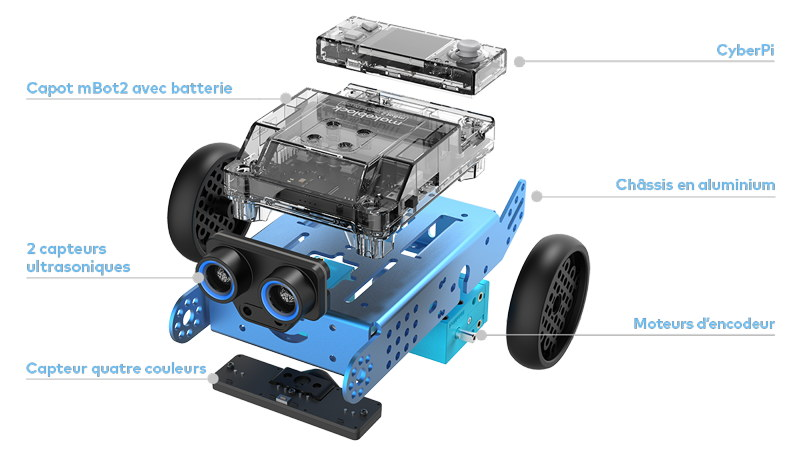 Au cours de la compétition, il peut y avoir des accessoires supplémentaires pour effectuer un montage !! (Pensez au tournevis)
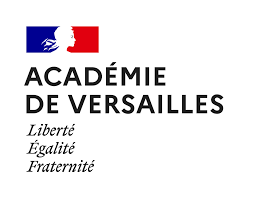 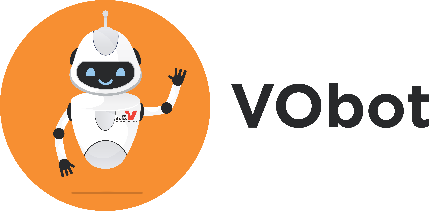 20/11/2018– lancement du VObot 2019
Espaces de compétition
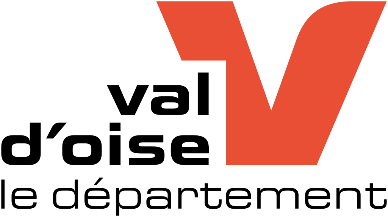 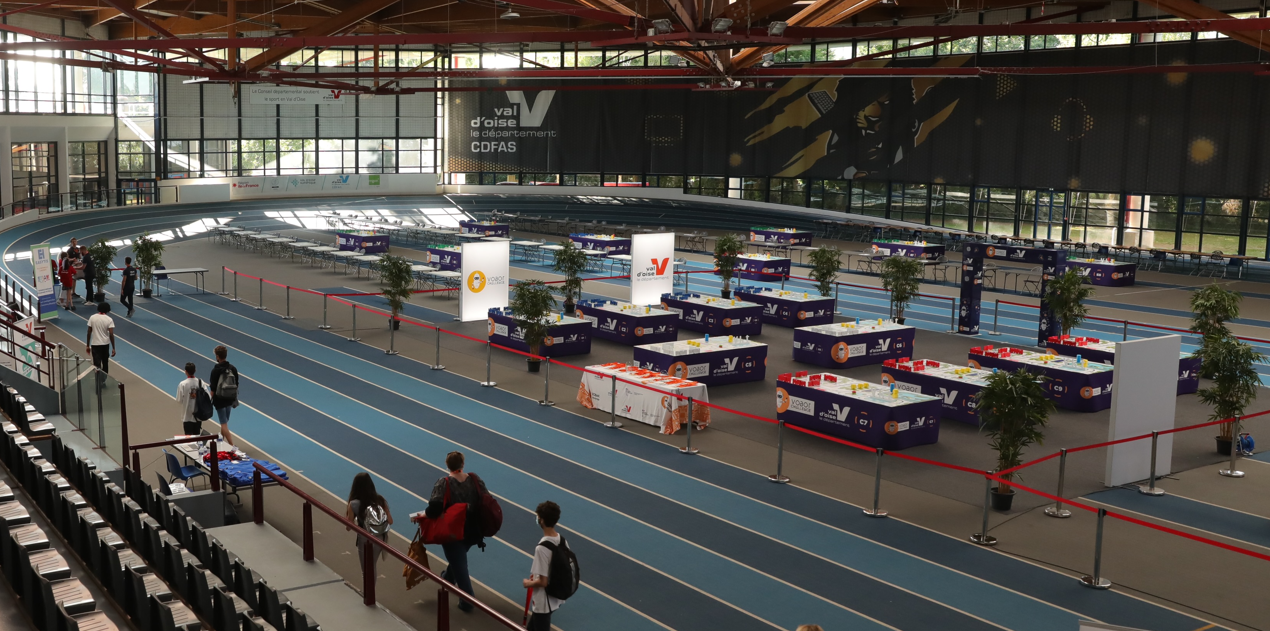 Espace de codage 
205 tables de codage 
20 tables d’entrainement (E1 à E20)

Arène de compétition 
15 tables de compétition (C1 à C15)
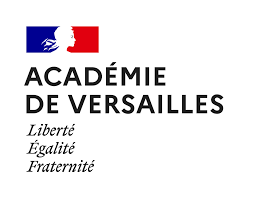 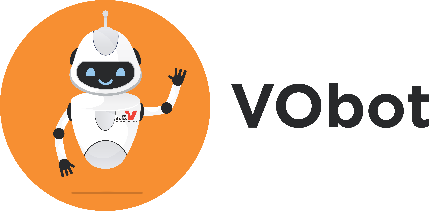 Sortie de la zone de compétition
Entrée de la zone de compétition
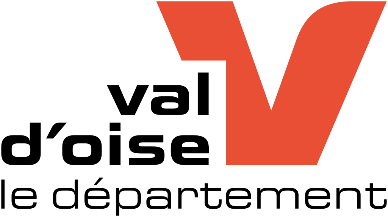 Déroulé d’une mission
Découverte et préparation de la mission (=Espace de codage) 
Le codage de chaque mission débutera au moment de la remise du/des cahier(s) de mission(s). 
En fonction de chaque étape de la compétition, le temps de découverte et de préparation peut varier. 
Toutes les équipes peuvent s’entrainer sur le tapis de codage autant de fois qu’elles le souhaitent, en respectant les règles de courtoisie, car les tapis sont mutualisés entre plusieurs équipes.

Passage devant l’arbitre (=Arène de compétition) 
Pour chaque mission, les équipes devront se rendre 5 minutes avant l’heure de leur convocation devant l’arène de compétition et attendre que le dispatcheur leur attribue une table de compétition. Aucun retard ne sera toléré. 
Une fois dans l’arène de compétition, aucun changement de programme ou téléversement ne sera possible. 
Le temps imparti pour chaque équipe est de 5 minutes. 2 essais (non obligatoire) y sont autorisés par mission.
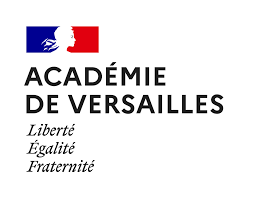 NB : Les équipes doivent être capables de réaliser deux missions successivement sans recoder le robot.
Ex : Bouton A = mission 1 et bouton B = mission 2
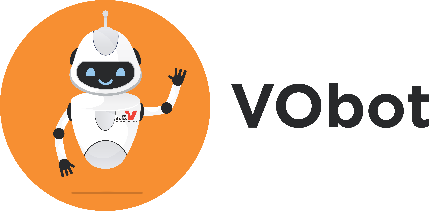 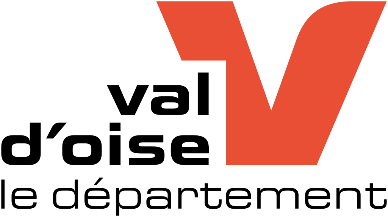 Type d’épreuves
Mission Individuelle : Dans ce type de mission, une équipe doit coder son robot de manière autonome, sans collaboration avec une autre équipe. Les points obtenus seront attribués en fonction de l'étape de la compétition.

Mission d'Alliance : Ce type de mission implique la collaboration de deux équipes pour sa préparation et sa réalisation. Les alliances seront sélectionnées par tirage au sort. Les deux robots évolueront ensemble et interagiront sur la mission. Les points obtenus seront attribués de manière identique aux deux équipes.

Mission de Confrontation : Dans ce type de mission, deux équipes préparent et réalisent la mission dans laquelle elles s’affronteront. Les équipes seront sélectionnées par tirage au sort.
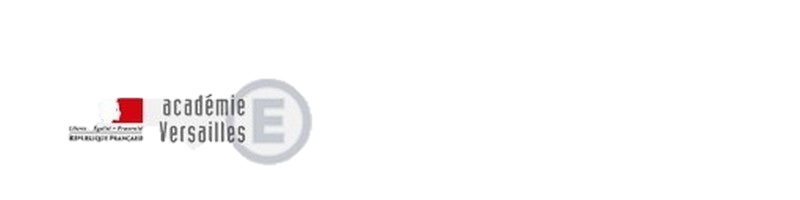 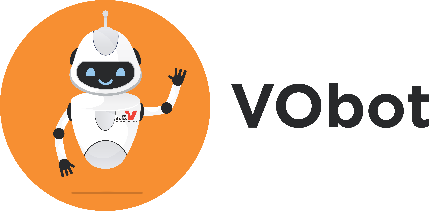 Type d’épreuves
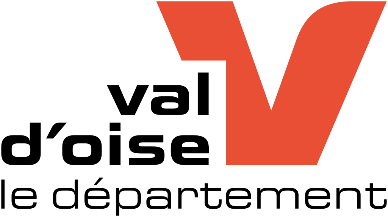 Epreuve à caractéristique «aléatoire»

Certaines missions (individuelle ou d’alliance) peuvent avoir une caractéristique aléatoire.
Cela signifie : 

-   Lors de la phase de découverte et préparation, les équipes devront coder leur robot de sorte qu’il puisse s’adapter aux critères aléatoires de l’épreuve. 
-  Lors de la phase de compétition, des cartes seront présentées face cachée au capitaine d’équipe. Ce dernier devra en tirer 1 qui dévoilera le critère aléatoire. L’arbitre de compétition placera le/les accessoires en fonction de la carte dévoilée.
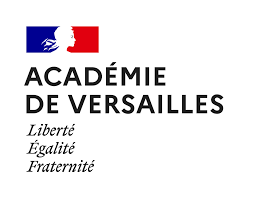 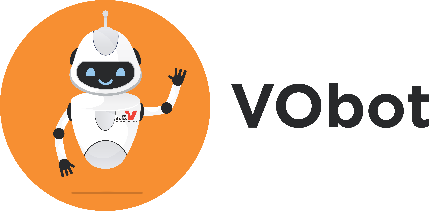 Comité d’arbitrage
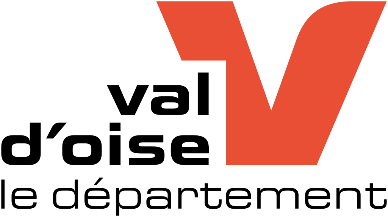 Les Arbitres 
Ils sont en charge : sur l’espace de compétition de faire respecter le règlement de la compétition. Sur l'arène de compétition, ils évalueront le passage des équipes sur la mission en cours 
 Arbitrage de niveau 1 

Arbitre principal
Ils sont les référents des arbitres en cas d’hésitation ou contestation avec une équipe. 
Arbitrage de niveau 2 
Ils auront un T-shirt Jaune fluo

Le commissaire comptable 
Il est en charge de l’administration du site de points.
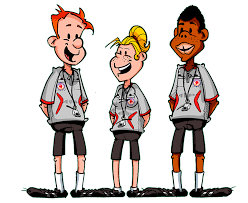 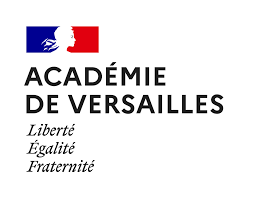 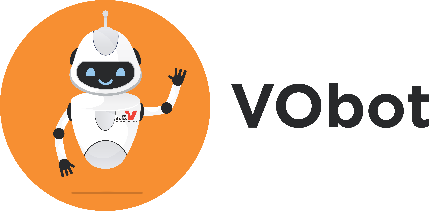 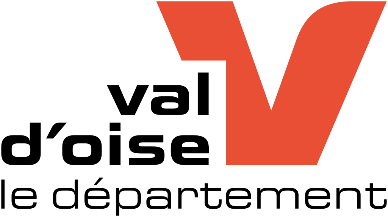 Catégories de compétition
Chaque équipe doit être composée de 2-4 jeunes (de la sixième à la troisième).
La compétition offre la possibilité aux équipes de s’inscrire dans différentes catégories. 

Dans la catégorie féminine, les équipes doivent être exclusivement composées de membres féminins. Un classement distinct sera établi lors de la finale pour récompenser la meilleure équipe féminine. Cette mesure vise à promouvoir la participation des jeunes filles dans notre événement tout en offrant un environnement compétitif équitable.

Une catégorie inclusive sera également mise en place pour favoriser l'inclusion des jeunes (avec des besoins spécifiques d’apprentissages ou situation de handicap) dans la compétition. 
L’équipe devra être composée d’à minima 1 jeune en situation d’inclusion.
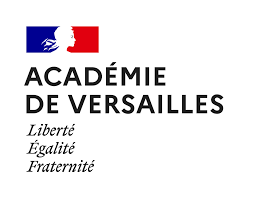 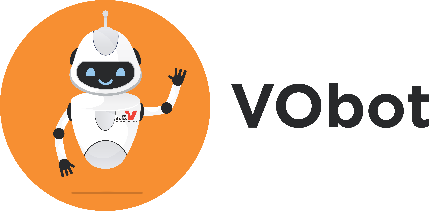 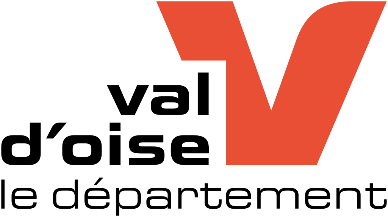 Questions diverses
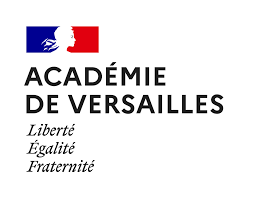 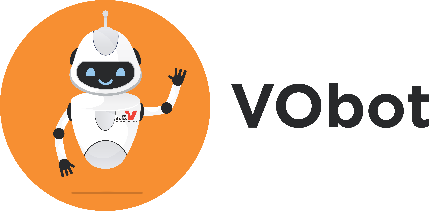